WELKOM
Ouderavond vwo 4
1
Versie 1.0 Definitief - 10-9-2024
Programma ouderavond
Voorstellen mentoren
Inrichting klas 4
Informatie over rooster, leerlingbetrokkenheid en personeel
LOB
Moment met de mentor(en) in de klas
2
Onderwijs in klas 4
Een eigen profiel en vakkenpakket
Meer diepgang
Hoger tempo
Toetsen/schoolexamens over meer lesstof
Schoolexamens tellen mee voor het eindexamen



		Zelfstandiger studiehouding
3
De voor-examenklas
Centraal
examen
Eindcijfer
School
examen
10-9-2024
4
PTA – Programma van toetsing en afsluiting
Schoolexamens
Profielwerkstuk (PWS)
BSM, O&O, CKV/KCV en maatschappijleer kennen geen centraal examen

PWS, CKV en maatschappijleer = combinatiecijfer
5
PTA – Programma van toetsing en afsluiting
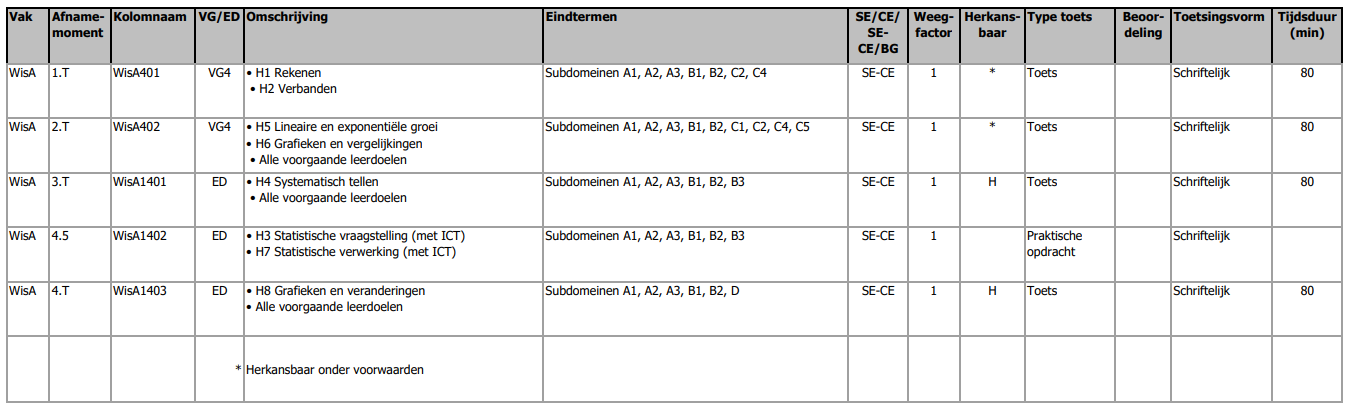 6
Startgesprek
Leerling, ouder(s) en mentor
Terugblik afgelopen schooljaar
Feedback
Vervolgstappen voor succesvol schooljaar
Regie ligt bij de leerling
Voorbereiding startgesprek tijdens coachuur
Voortgangsgesprek tijdens het schooljaar op initiatief van leerling, ouder(s) of mentor
7
Toetsweken
Vier toetsweken
Toetsen en schoolexamens
Van maandag t/m vrijdag
Herkansingen
Toetsen én schoolexamens
1 herkansing per periode
8
Toetsweken
Bij ziekte vooraf afmelding door ouders/verzorgers bij de meldbalie
De leerling maakt zo spoedig mogelijk een afspraak om de toets/SE in te halen. 
Meerdere toetsen of SE’s gemist? Overleg met de mentor over de planning.
9
Overgangsnormen
Alle cijfers zijn 6 of hoger of 
Er is één keer een 5 behaald en alle overige eindcijfers zijn 6 of hoger of 
Er is twee keer een 5 of één keer een 4 behaald, waarbij voor de overige vakken een 6 of hoger is behaald en het gemiddelde van de eindcijfers tenminste een 6.0 is of 
Er is één keer een 5 en één keer een 4 behaald, waarbij voor de overige vakken een 6 of hoger is behaald en het gemiddelde van de eindcijfers tenminste een 6.0 is.
10
Overgangsnormen
De som der cijfers voor de vakken Nederlands, Engels en wiskunde is tenminste 17 (slechts op één van de drie vakken mag minimaal een 5 gescoord worden). 
De cijfers voor CKV en maatschappijleer vormen samen het combinatiecijfer. Dit combinatiecijfer telt mee in de overgangsregeling. Vóór de berekening van het combinatiecijfer worden de cijfers van beide vakken afgerond.
11
Overgangsnormen
Gymnasiumleerlingen volgen geen CKV. KCV maakt onderdeel uit van het programma Latijn en/of Grieks.

De in het PTA opgenomen handelingsdelen dienen ‘naar behoren’ te zijn gekwalificeerd. 
Het vak lichamelijke opvoeding is met een V of G beoordeeld.Voor lichamelijke opvoeding en godsdienst en levensbeschouwing worden de cijfers op het eindrapport omgezet in een beoordeling O (onvoldoende), V (voldoende) of G (goed).
12
Van de directeur
Rooster
Leerlingbetrokkenheid
Personeel
13
LOB - loopbaanoriëntatie
Open dag RUG en open dagen voor- en najaar
Collegecarrousel
Meeloopdagen: aanmelden bij de opleiding 
Interview met een beroepsbeoefenaar
Oud-leerlingen-voorlichting
Gesprek(-ken) met decaan
14
LOB - loopbaanoriëntatie
De decaan: reikt klassikaal mogelijkheden aan, is bereikbaar voor vragen en zal individuele gesprekken voeren
De mentor: in gesprekken met de leerlingen kan LOB aan de orde komen
De ouders: op de hoogte blijven en stimuleren
Maar de leerling gaat er vooral zelf mee aan de slag
15
LOB - loopbaanoriëntatie
Van alle LOB-activiteiten wordt een kort verslag geschreven, waarin o.a. de ervaringen onder woorden worden gebracht.
Eind V4 portfoliogesprek ter voorbereiding op het intake/ matchingsgesprek HBO of WO
16
Verlof
LOB-activiteit op een schooldag.
 
aanvraag verlof LOB-activiteit alleen bij de decaan,
1 week vooraf aan de activiteit i.v.m het lesrooster,

Meenemen (geprinte) bevestiging van de inschrijving
17
Verlof
Uitzonderingen:

Geen LOB-verlof in de toetsweek
Als een LOB-activiteit ook op een zaterdag te bezoeken is, dan krijg je geen verlof op een lesdag.

Alle andere verzoeken voor verlof vraag je via het aanvraagformuilier aan (zie website). Inleveren bij de meldbalie.
18